Occupational Requirements Survey (ORS)
Michelle Dressner
Bureau of Labor Statistics
Disability Statistics Compendium
February 10, 2021
Objectives
Provide background
Introduce estimates
Physical demands
Environmental conditions
Education, training, and experience 
Cognitive and mental requirements
Tools and resources
Types of Estimates - Percentages
Types of Estimates - Means
Types of Estimates - Percentiles
Survey Scope
Includes
Private industry
State & local government
Excludes 
Federal government & military
Agriculture workers
Volunteers
Self-employed/business owners
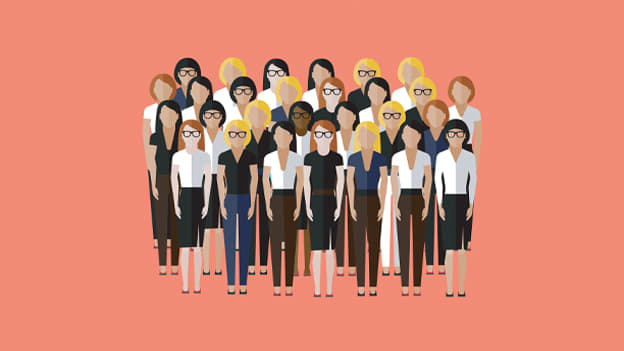 Classifying Jobs
Standard Occupational Classification (SOC) System
Allows for comparison
Updated to reflect modern jobs 
Based on job requirements
Critical job function
Critical tasks
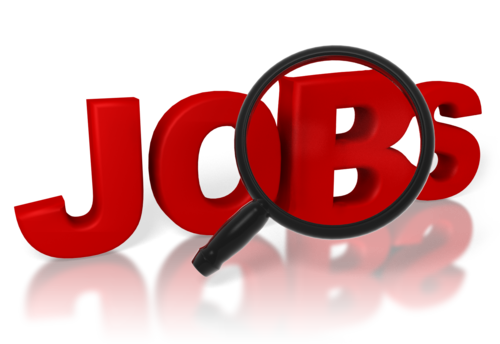 2020 Estimates – Year 2 of the ‘Second Wave’
Job Requirements
Physical demands
Environmental conditions
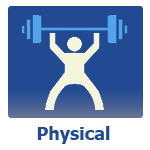 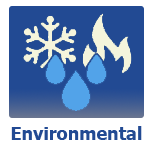 Cognitive and mental requirements
Education, training and experience
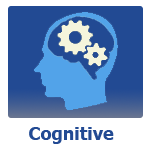 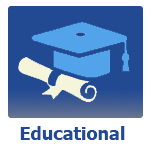 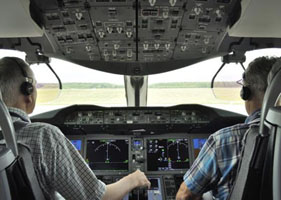 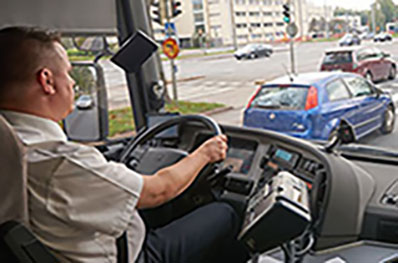 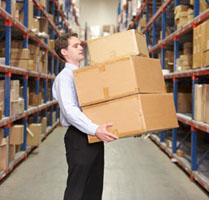 Physical Demands
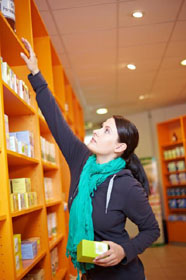 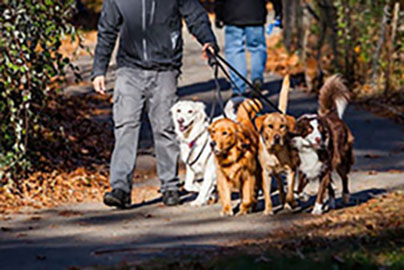 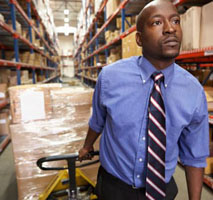 Strength level required for civilian workers, 2020
Percentage of workers with strength levels by occupational group, 2020
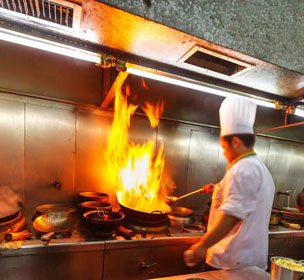 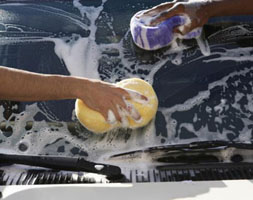 Environmental Conditions
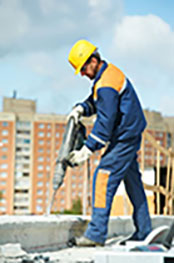 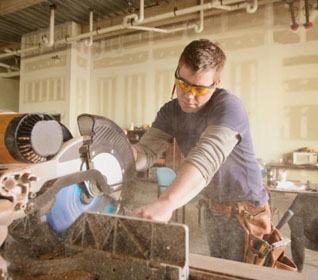 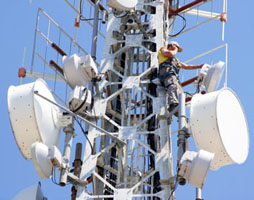 Percentage of workers exposed to the outdoors by occupation, 2020
Education, Training and Experience
Percentage of workers by minimum education level, 2020
Cognitive and Mental Requirements
Work Review
Frequency of work being checked
Presence of supervisor
Pace
Control of workload
Work pace
Pause control
Interactions
Working with the general public
Working around crowds
Telework
Problem Solving
Personal Contacts
Verbal interactions
People skills
Supervising Others
Percentage of workers required to work around crowds by occupational group, 2020
Accessing the Estimates
Accessible via www.bls.gov/ors/data.htm
Single screen and multi-screen options for data retrieval
Excel spreadsheet
Occupation profiles for major groups
Highlights in “The Economics Daily”
Accessing the Estimates
Accessible via www.bls.gov/ors/data.htm
Single screen option for data retrieval
Text files for all data available
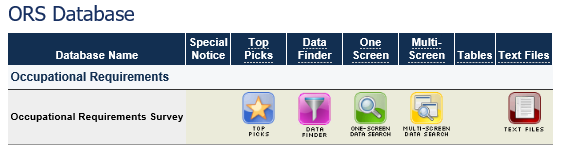 Accessing the Estimates: Excel Dataset
Accessible via www.bls.gov/ors/additional-publications/publications.htm
Excel spreadsheet
Contains all estimates
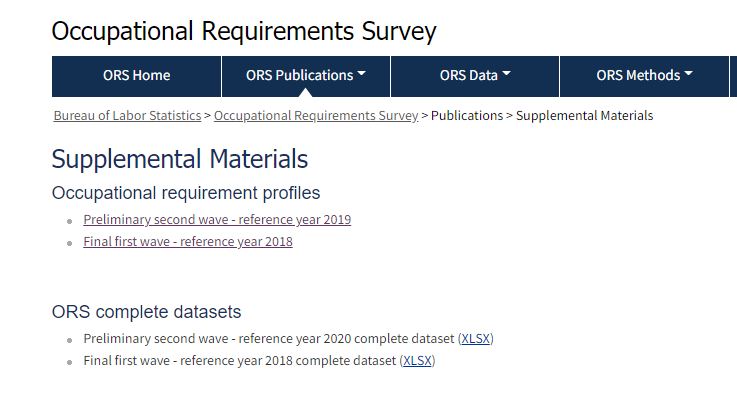 Occupational Requirements Survey
www.bls.gov/ors
Michelle Dressner 
202-691-6199
orsinfo@bls.gov